LIGHTAND DARK REACTIONS
Photosynthesis
Photosynthesis is a process in which light energy is   used to convert the carbon dioxide and water into chemical compound and oxygen . 
  Carbon dioxide + water -> glucose + oxygen 
    CO2 +H2O -> C6H12O6 +O2
2 STAGES OF PHOTOSYNTHESIS
PHOTO STAGE ;
    Light dependent reaction .
    Energy fixing reaction
    Convert light energy to make ATP and NADPH which    will be used to drive the next stage .
SYNTHESIS stage :
     Dark ,/light independent , Calvin cycle
     Carbon fixing reaction
      Uses ATP to convert inorganic molecules to organic molecules
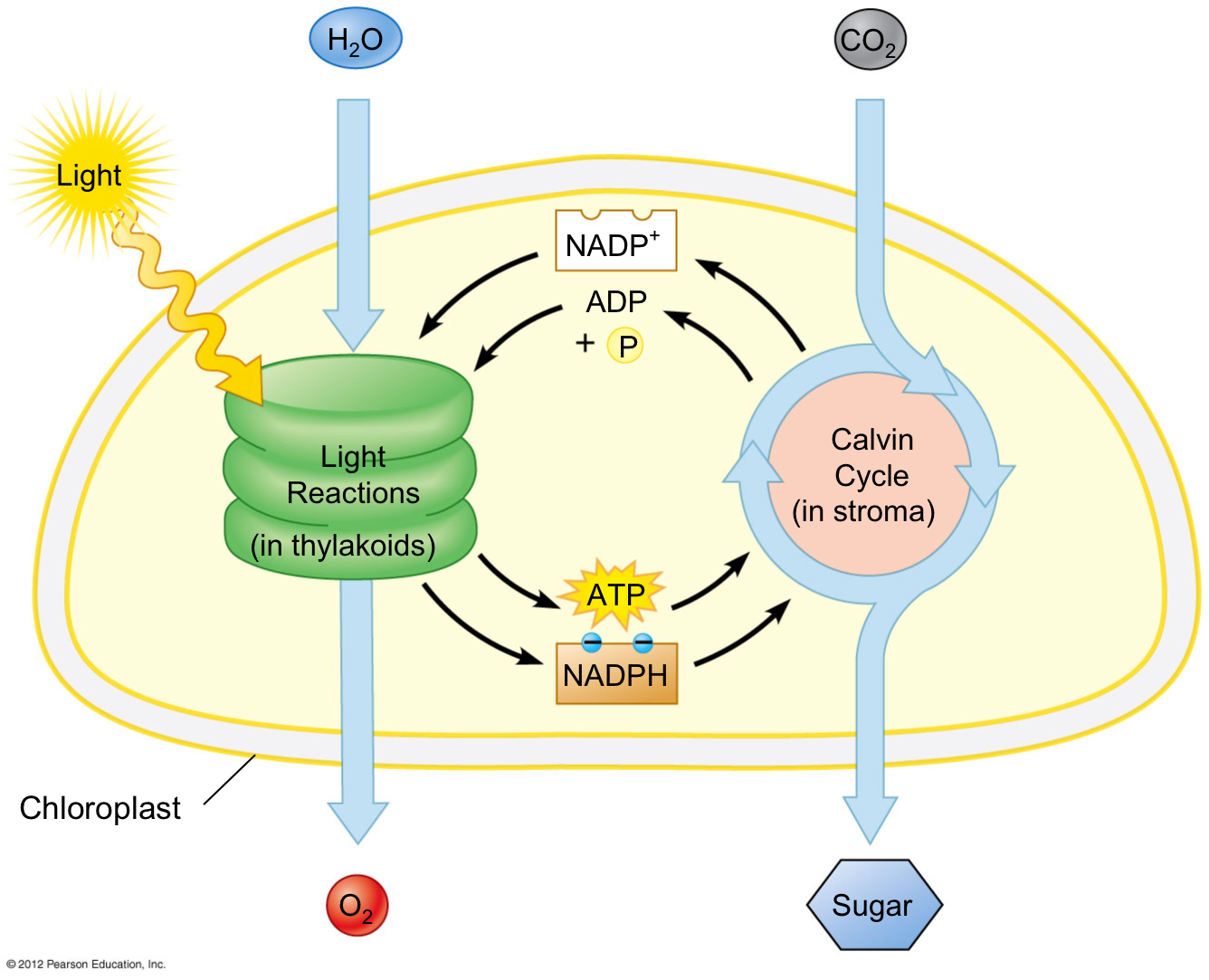 Light reaction
The reaction which occurs  as the first  phase of photosynthesis , in which energy in the form of light is absorbed and converted to chemical energy in the form of ATP .
This reaction occurs in the thylakoid membrane .
Chloroplast :
Chloroplast 
Double membrane
Stroma
Fluid filled interior
Thylakoid sacs
Grana stacks
Thylakoid membrane contains
Chlorophyll
Electron transport chain
ATP synthase
Chloroplast structure
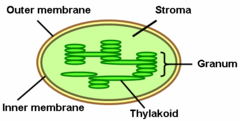 Light reaction purpose
What is the main purpose of light reaction ?
Input 
Water 
Photon of light 
Output 
Oxygen
ATP
NADPH
Nature of light
Light is a form of energy  with different wavelength 
The shorter the wavelength ,the grater the energy of each photon of light 
Certain wavelength of light are detectable by human eyes and seen as colors 
Visible light drives photosynthesis .
3 MAIN PART OF LIGHT REACTION
Photoexcitation :
Absorption of light photons whose energy is used to split water releasing electrons .
Electron transport :
Harnessing the energy in electrons to form an electrochemical gradient (pump hydrogen ions against its concentration gradient )
Photophosphorylation :
ATP synthesis due to electrochemical gradient and the proton motive force .
Photoexcitation
When atoms absorb energy from the sun , electrons gain energy become excited .

 Excited electrons will fall back to ground state if it is not transferred to an electron acceptor .
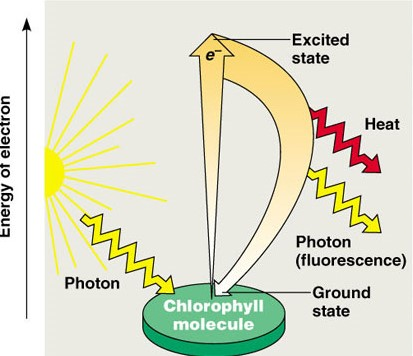 Photosystem :
A cluster of a pigment 
Location :
Embedded in the transmembrane protein of the thylakoid membrane .
Photosystem structure :
Consist of a few hundred pigments molecules .
Reaction center contains chlorophyll a that is located next to a primary electron acceptor .
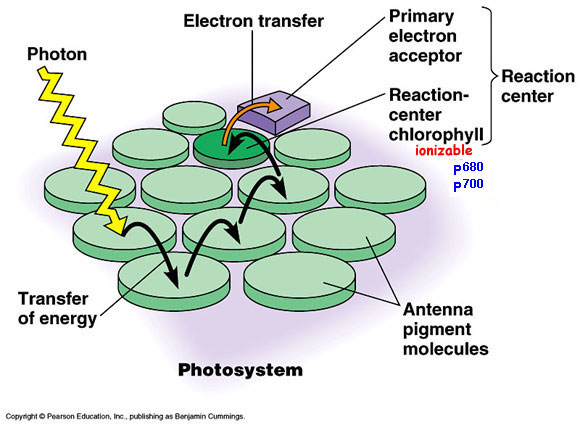 Photosystem mechanism :
Light excites an electron on the reaction center chlorophyll a 
Primary electron acceptor traps the high energy electron before it can return to ground state
Chlorophyll
Chlorophyll is a green pigment that absorb mainly blue and red wavelengths of light  reflecting back green .
Absorption pigments 
The color of the pigment is due to wavelengths of light reflecting back into our eyes .
Chlorophyll a             chlorophyll b
The empirical formula of chl a is C55H72O5N4Mg.
Blue green in colour
Primary pigment
It has methyl group
The empirical formula of chl b is C55H70O6N4Mg.
Yellow green in colour
Accessory pigment
It has aldehyde group
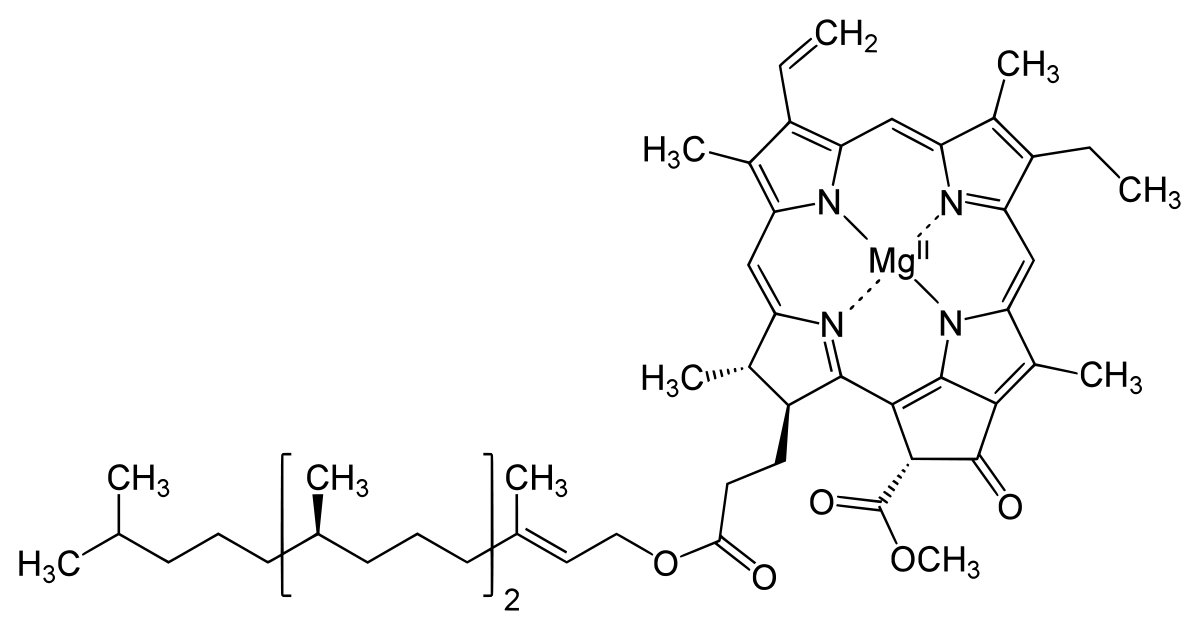 Photosystem mechanism
Photosystem I
Reaction center chlorophyll is P700
Photosystem II
Reaction center chlorophyll is P680
Number indicate optimal wavelength for absorption 
Different absorption preferences due to interaction with different proteins in photosystem
Difference between photosystem I and II.
PHOTOSYSTEM I
PHOTOSYSTEM II
PS I lies outer surface the thylakoids.
In this oxygen not involved 
Its reaction center is p700.
NADPH formed in this reaction.
This is present in both cyclic and non-cyclic.
Not related to photolysis of water.
PS II lies inner surface of the thylakoid.
In this oxygen involved.
Its reaction center is P680.
No NADPH formed in this reaction.
This is present only in non-cyclic .
Related to photolysis of water.
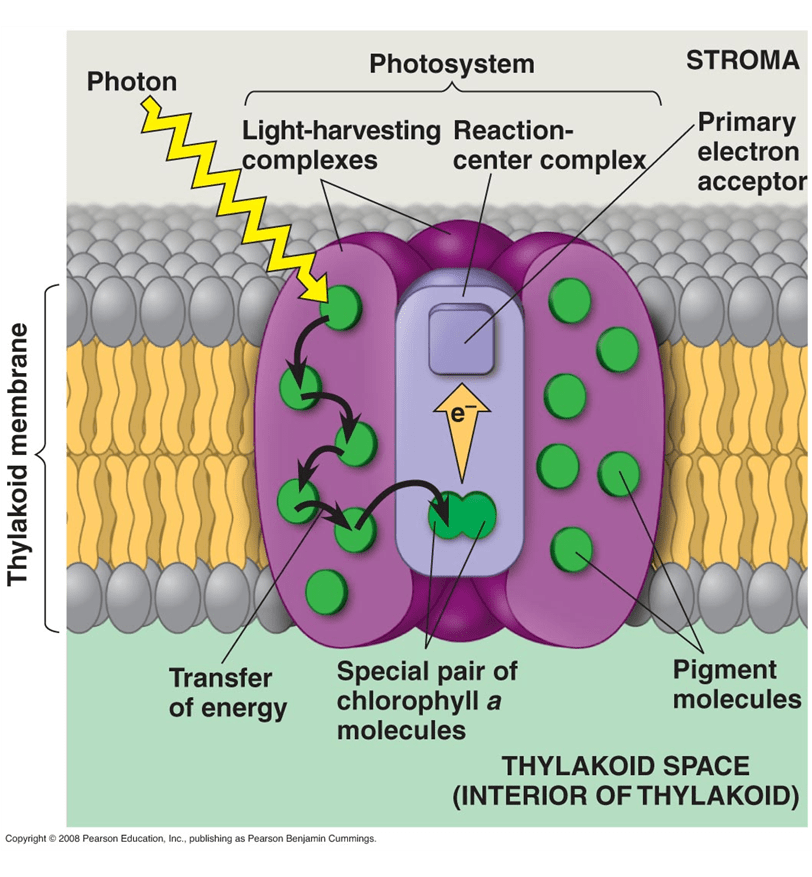 Thylakoid protein : PSII (P680)
PS II absorb light 
Excited electrons in the reaction –center chlorophyll (p680) is captured by the primary electron acceptor .
P680 now missing an electron is a very strong oxidizing agent 
Electrons are extracted from water (in the lumen ) to replace missing electrons on p680.
As a result , water is split into oxygen and hydrogen ions .
Thylakoid protein : Pq
Electrons capture by primary electron acceptor of PSII will now be passed through an electron transport chain .
The electron is first transferred to plastiquinone (pq) 
Pq is a mobile component within the thylakoid membrane .
Cytochrome  complex
Electrons  are transferred   from  pq to cytochrome complex .
Proton  are  pumped  against  its  concentration gradient  from  stroma  across  thylakoid membrane to the lumen .
Thylakoid protein :Pc
Electrons are transferred to plastocyanin .
Plastocyanin is a movable component on  lumen side of the thylakoid membrane .
Thylakoid proteins : PSI(700)
Electrons on p700 is excited by light and captured by the primary electron acceptor leaving p700 oxidized .
Electrons transformed from Pc to p700 replace the electron that were lost .
Thylakoid protein :Fd
Electrons undergo a second transport chain 
Electrons are transferred to ferrodoxin (fd)
Ferrodoxin is an iron containing mobile component on the stromal side of the thylakoid membrane .
Thylakoid protein : NADP+ Reductase
Electrons transferred by enzyme NADP+ reductase to the final electron acceptor NADP+
NADP+  is reduced to NADPH .
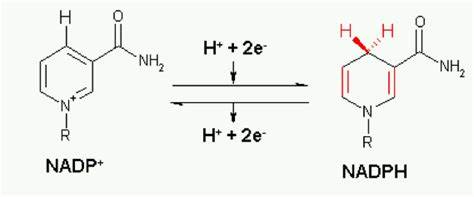 Purpose of NADPH
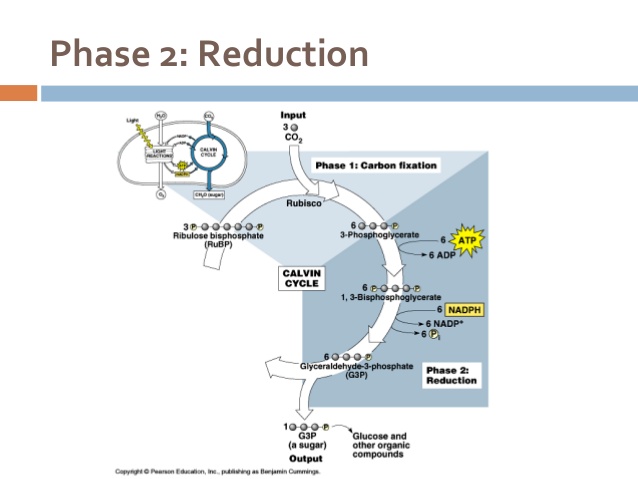 NADPH will provide the reducing power for the synthesis of sugar in the Calvin cycle so NADPH use in second step of Calvin cycle called as reduction phase.
ATP synthase
Also known as ATPASE
Protons  pumped into the lumen pass through ATP synthase using the same mechanism as seen in cellular respiration . 
ATP is produced in the stroma
Types of electron transport mechanisms
Two types of  electron transport mechanism
Non -cyclic electron flow 
Cyclic electron flow
Non cyclic electron transport summary
H2o is split to  produced O2 and H+ ions .
Electron transport chain helps establish electrochemical proton gradient .
Photophosphorylation : light dependent formation of ATP by chemiosmosis .
NADP + is final electron acceptor and produce NADPH
Non –cyclic electron flow :Z – scheme
CHEMIOSMOSIS
Chemiosmosis is the movement of ions across a semipermeable membrane , down their electrochemical gradient.
Example
            the generation of adenosine triphosphate by the movement of hydrogen ions across a membrane in photosynthesis.
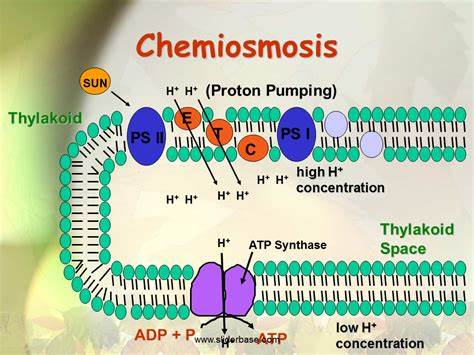 Cyclic electron transfer summary
Only involves photosystem I(P700)
Ferrodoxin returns electron back to cytochrome complex .
Proton pumped into lumen to produce more ATP through chemiosmosis .
No NADPH produced
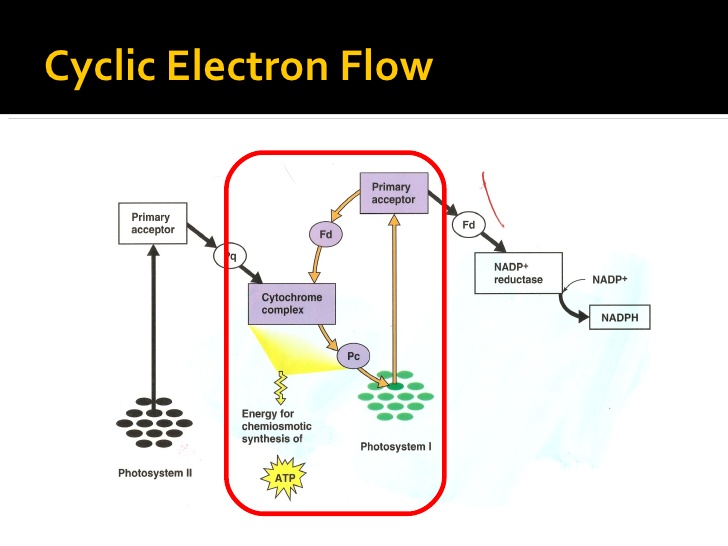 Purpose of cyclic electron flow
Non cyclic electron flow produces roughly equal quantities of ATP and NADPH .
In the Calvin cycle ,more ATP consumed than NADP
Need a method to increase  ATP production without affecting NADPH.
Purpose of cyclic electron flow
When ATP runs low ,NADPH will accumulate because the Calvin cycles slows down.
Rise in NADPH levels stimulate a temporary  shift to cyclic flow.
Product of light reaction
Product of light reaction are ;
Oxygen 
ATP
NAADPH
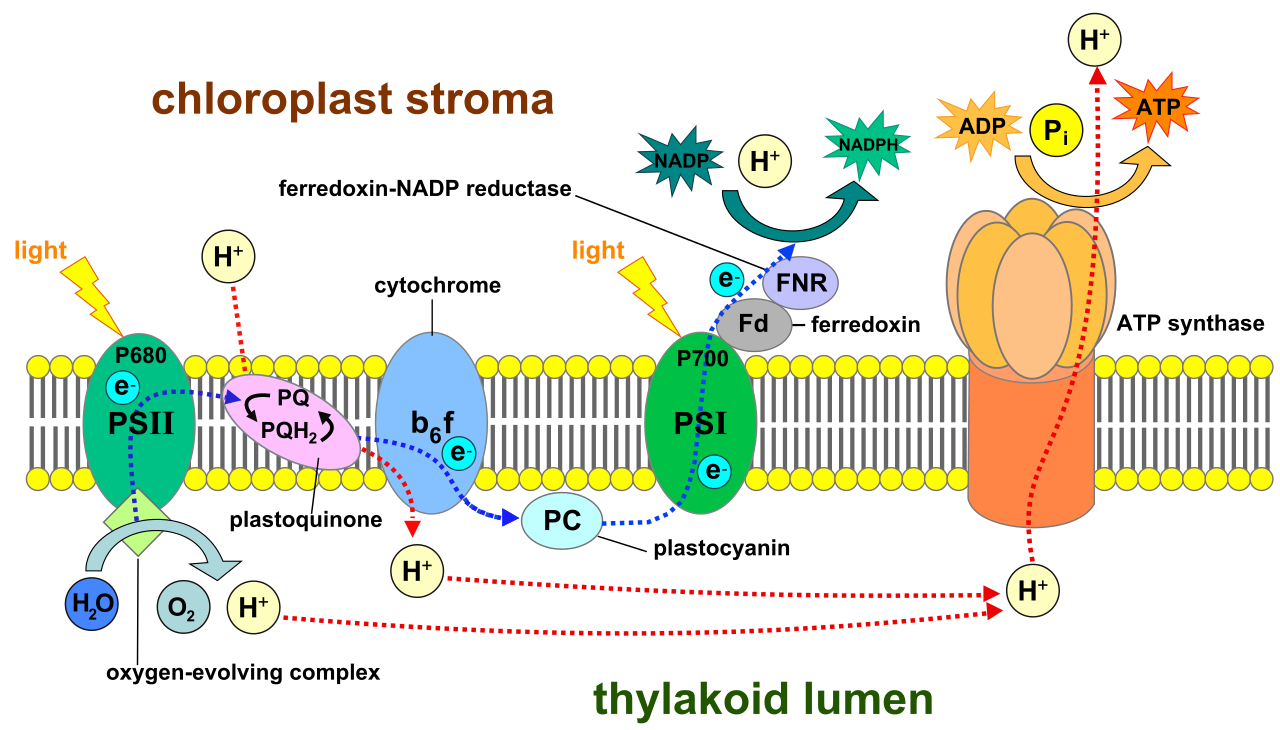 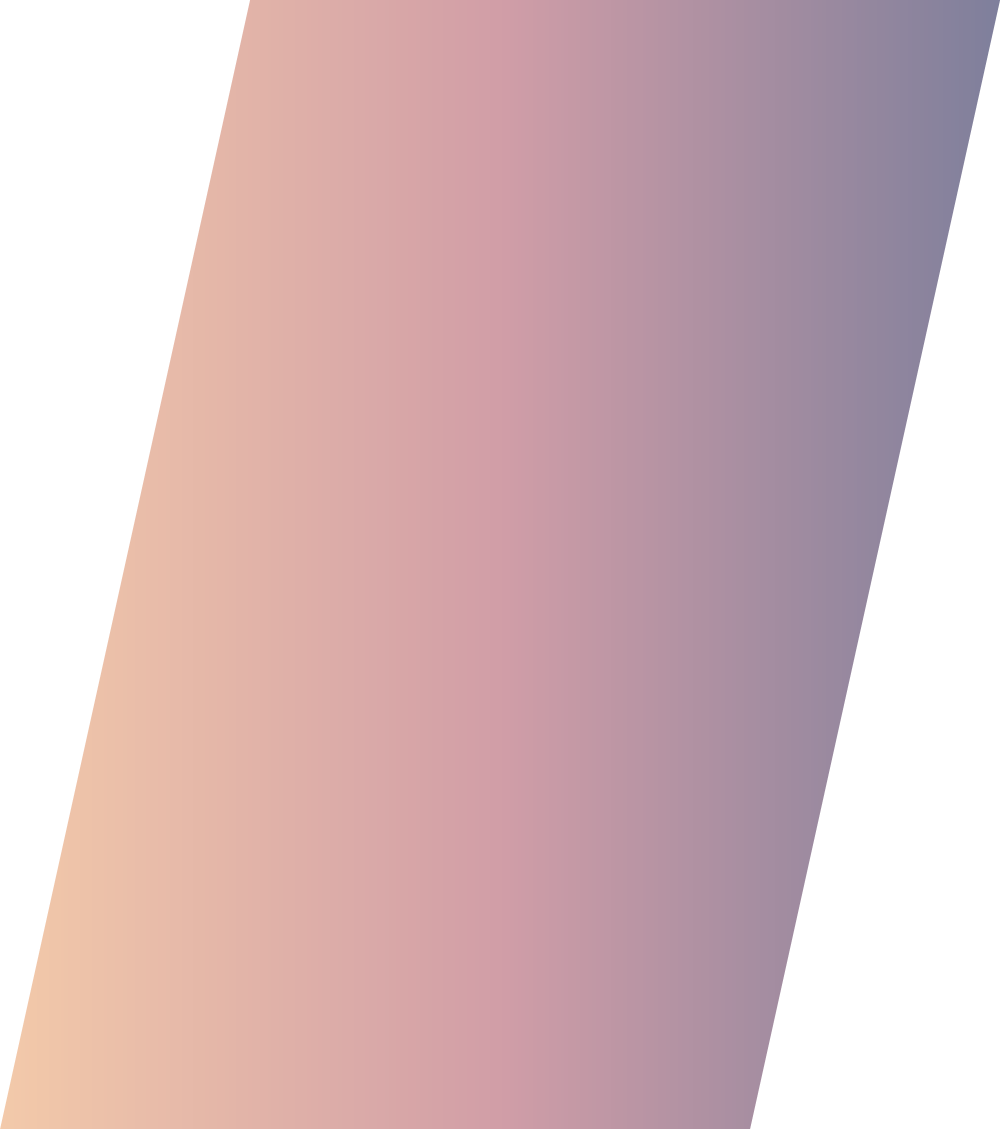 DARK REACTION
Any of the chemical reactions that take place during the second stage of photosynthesis and do not require light.
This reaction occur in the stroma of the chloroplasts which are cell organelles known as kitchen of the cell.
51
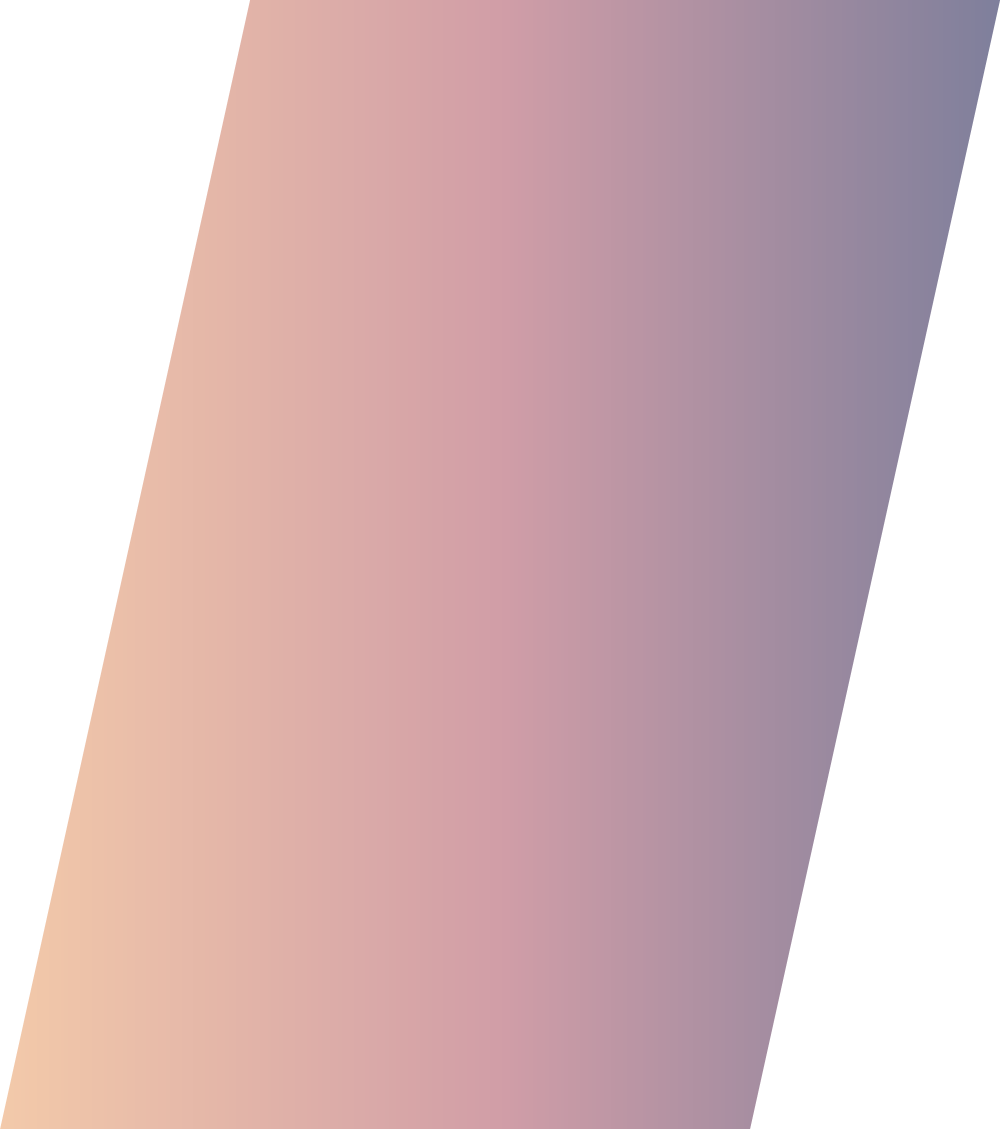 Light independent REACTION
Calvin cycle is also known as dark reaction or light-dependent reaction because it do not directly require light, but they can’t take place without NADP and ATP produced in light-dependent reactions
52
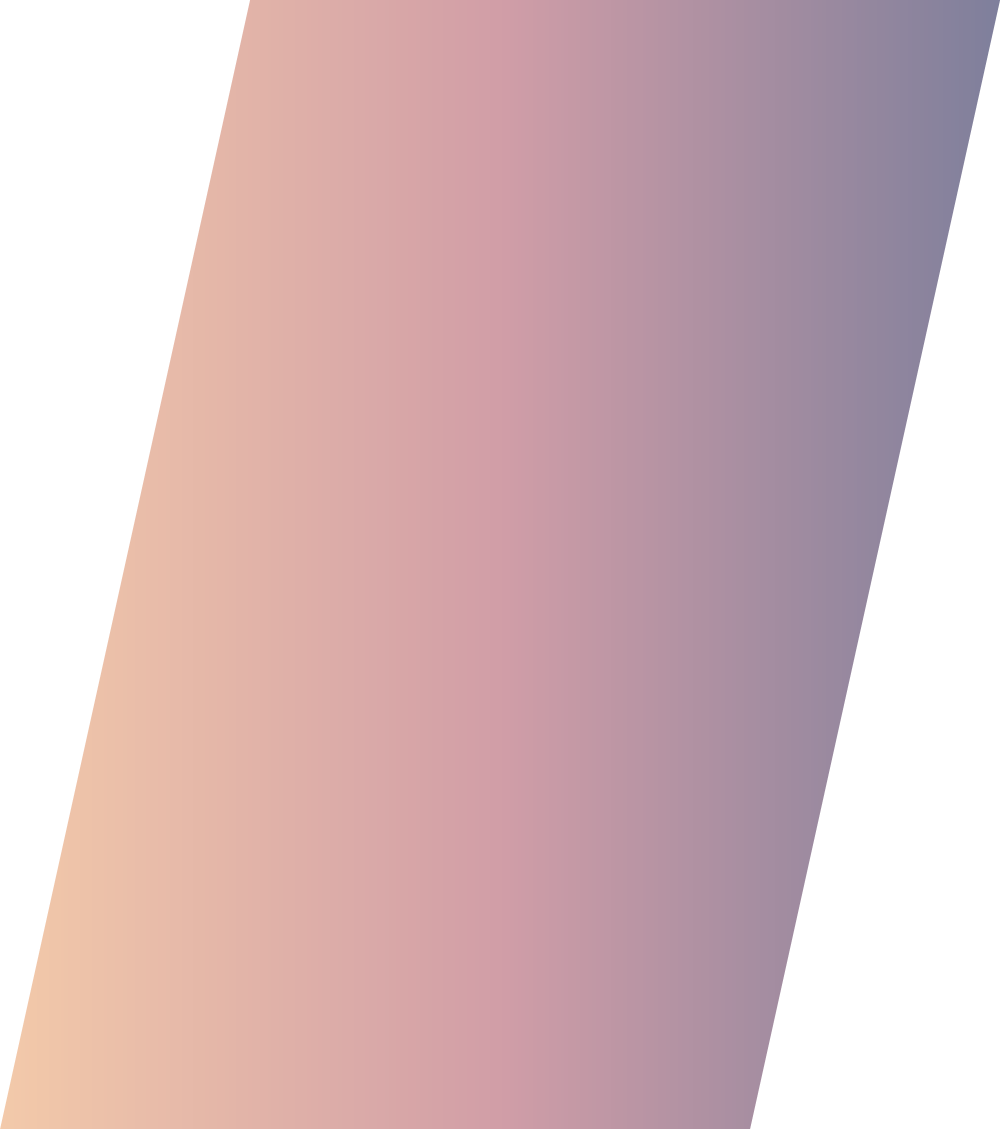 53
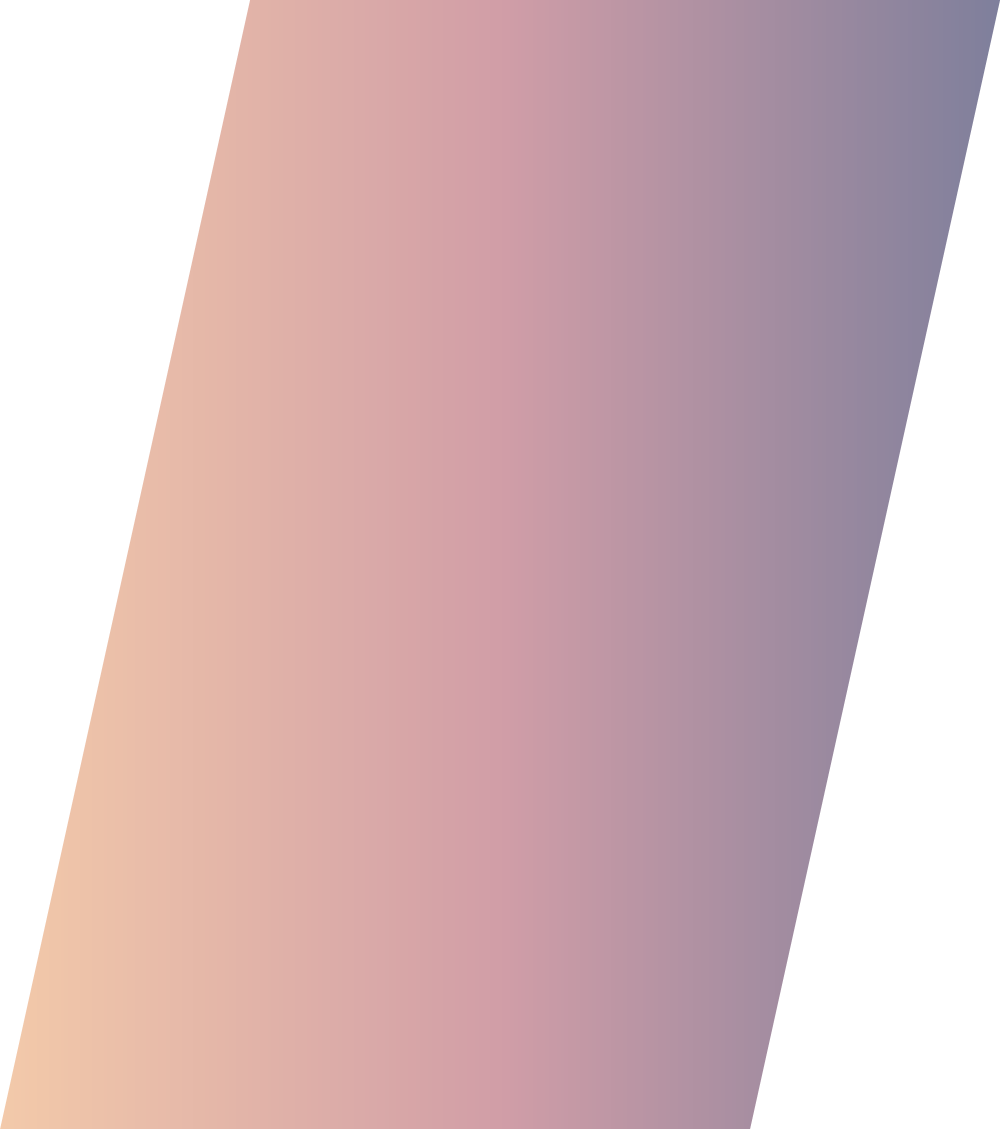 history
The dark reaction was discovered by three scientists namely Melvin Calvin, Benson, Bassham so this cycle is also known as Calvin-Benson-Bassham cycle.
This reaction is also known as biosynthetic pathway.
54
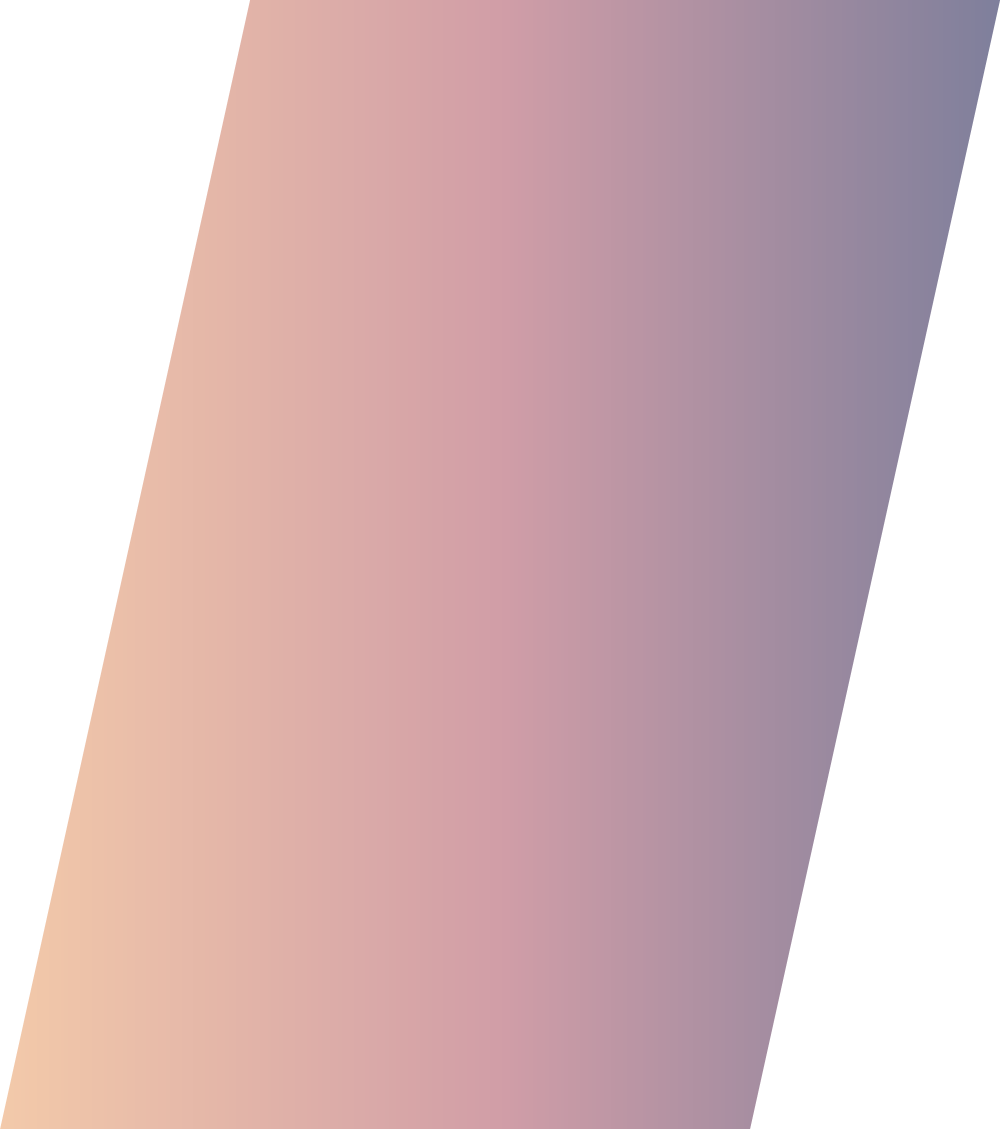 Biosynthetic pathway
55
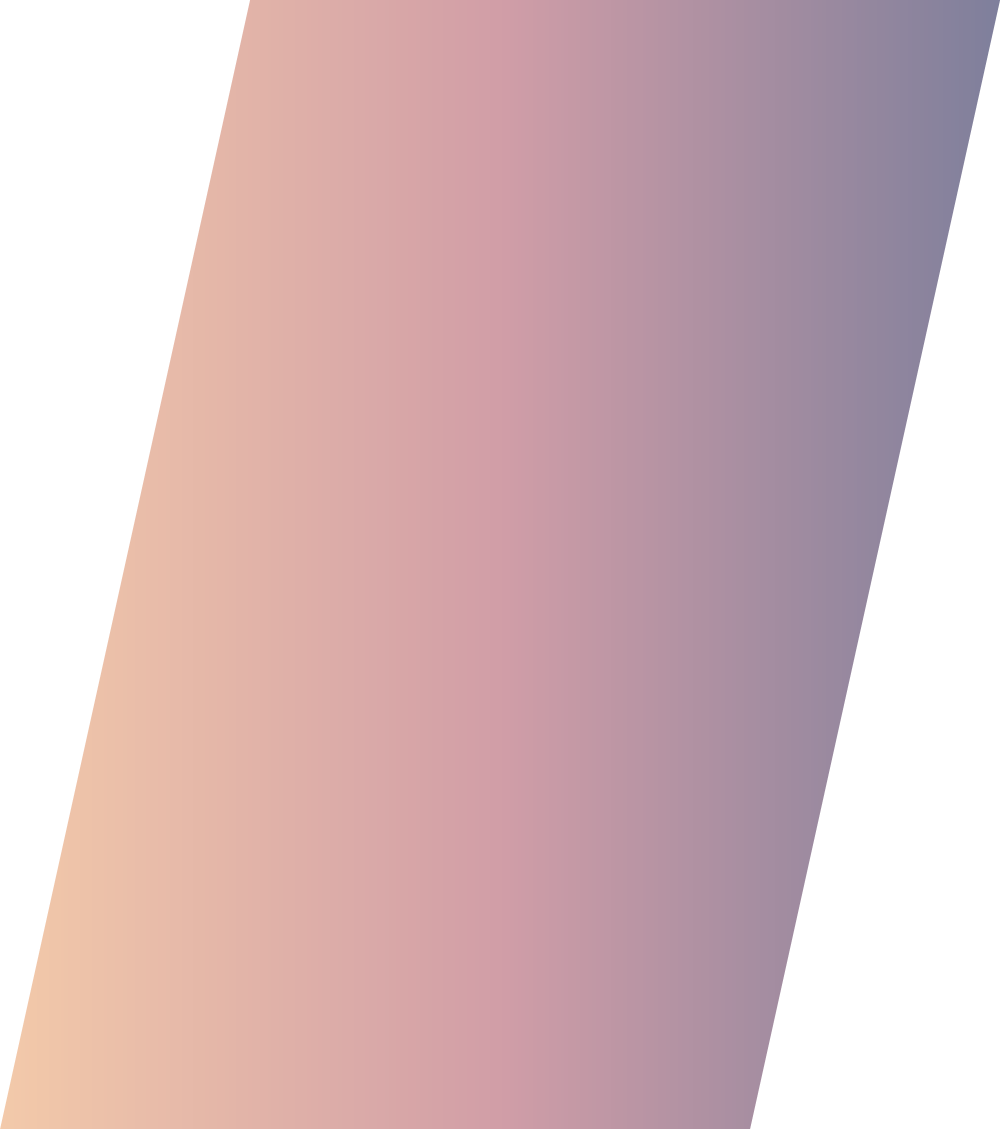 Biosynthetic pathway
56
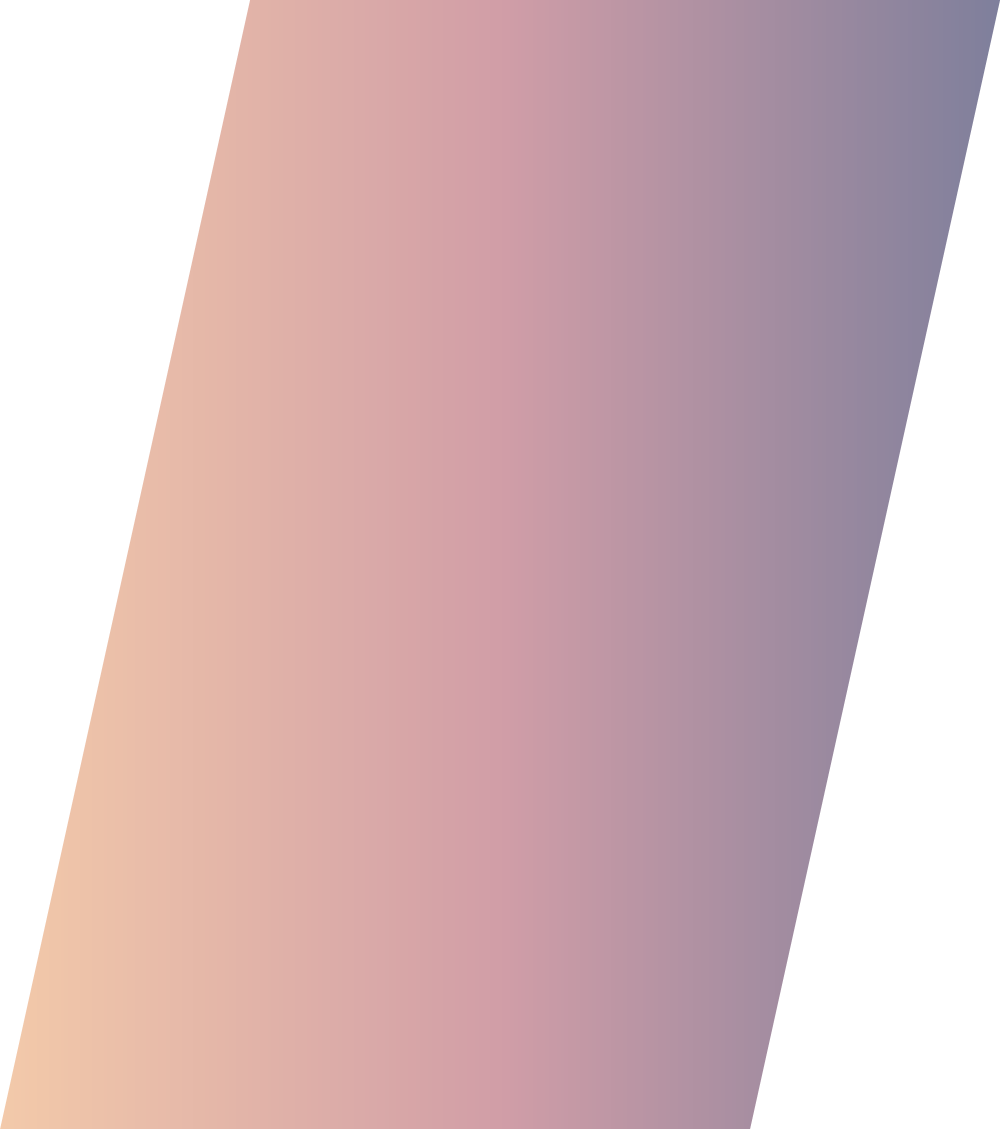 57
Steps of calvin cycle
The Calvin cycle is a cyclic pathway that is divided up into three phases: 
Carbon Fixation
Reduction Reactions
Regeneration of ribulose 1,5- bisphosphate (RuBP) 
In nature when plants synthesize glucose they start with one carbon molecule.
58
Carbon enters the cycle in the form of CO2 and leaves in the form of sugar (C6H12O6)
ATP and NADPH are consumed
59
The carbohydrate produced is actually a 3-C sugar:  G3P  same sugar from Cellular respiration.To make 1 molecule of G3P, the cycle occurs 3X (consumes 3CO2)
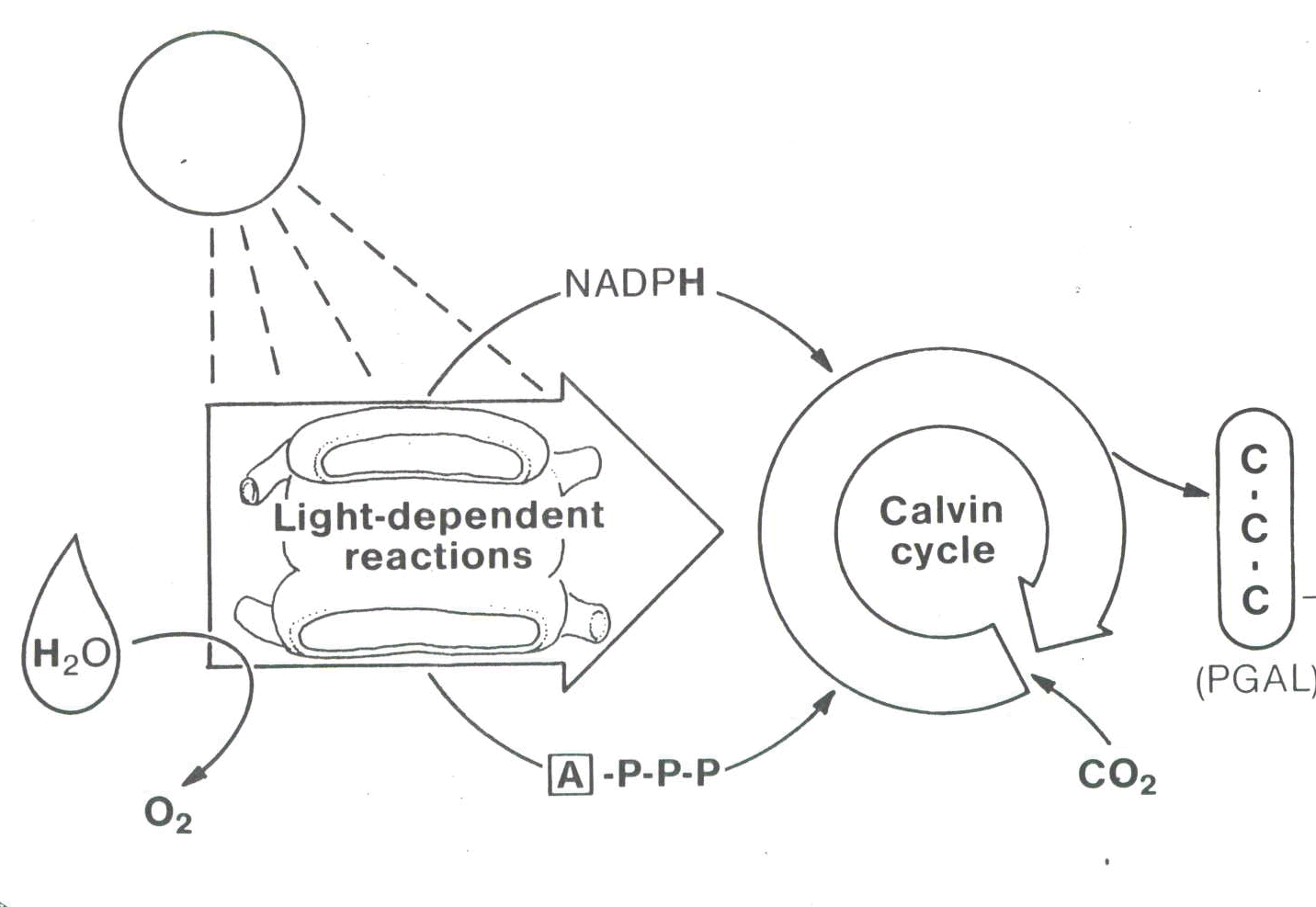 60
carboxylation
RUBISCO
61
carboxylation
The unstable six carbon molecule immediately splits into two molecules of 3-phosphoglycerate (PGA).
This part of cycle is a form of carbon fixation
This just means that inorganic carbon is converted to organic molecules, like sugar
62
reduction
High energy products from light reactions are used in next reaction.
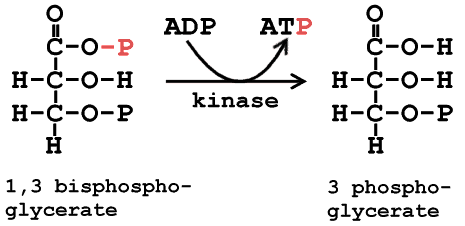 63
reduction
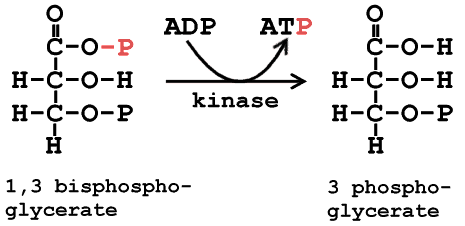 ATP and NADH donate electrons to the 3-carbon molecules, which are converted to a 3-carbon sugar called glyceraldehyde-3-phosphate (G3P).
NADP returns to the thylakoid.
64
reduction
Some of  these G3P molecules leave the cycle to form glucose molecules.
This will be used by the plant during cellular respiration.
One G3P molecule is the product of the Calvin cycle and the starting material for many other metabolic pathways.
65
18 C atoms
18 C atoms
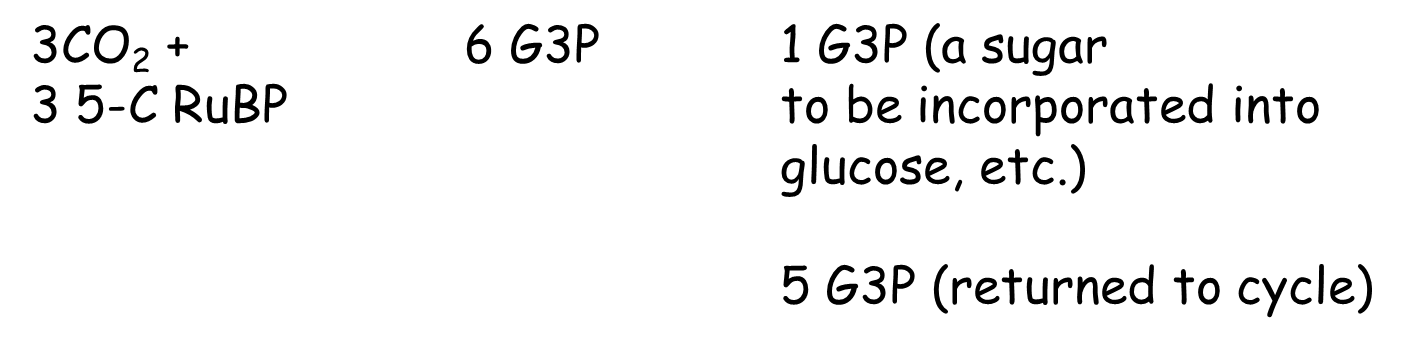 P
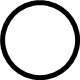 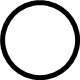 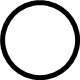 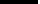 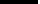 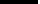 P
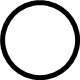 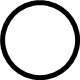 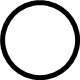 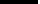 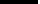 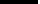 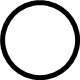 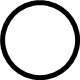 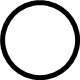 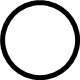 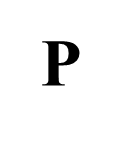 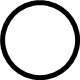 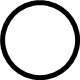 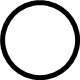 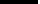 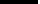 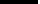 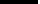 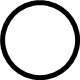 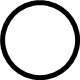 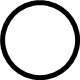 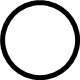 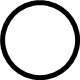 P
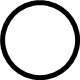 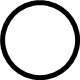 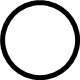 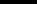 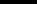 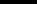 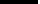 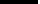 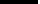 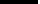 P
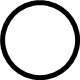 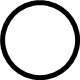 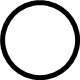 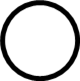 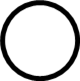 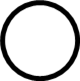 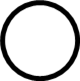 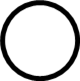 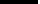 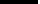 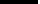 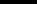 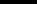 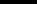 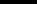 66
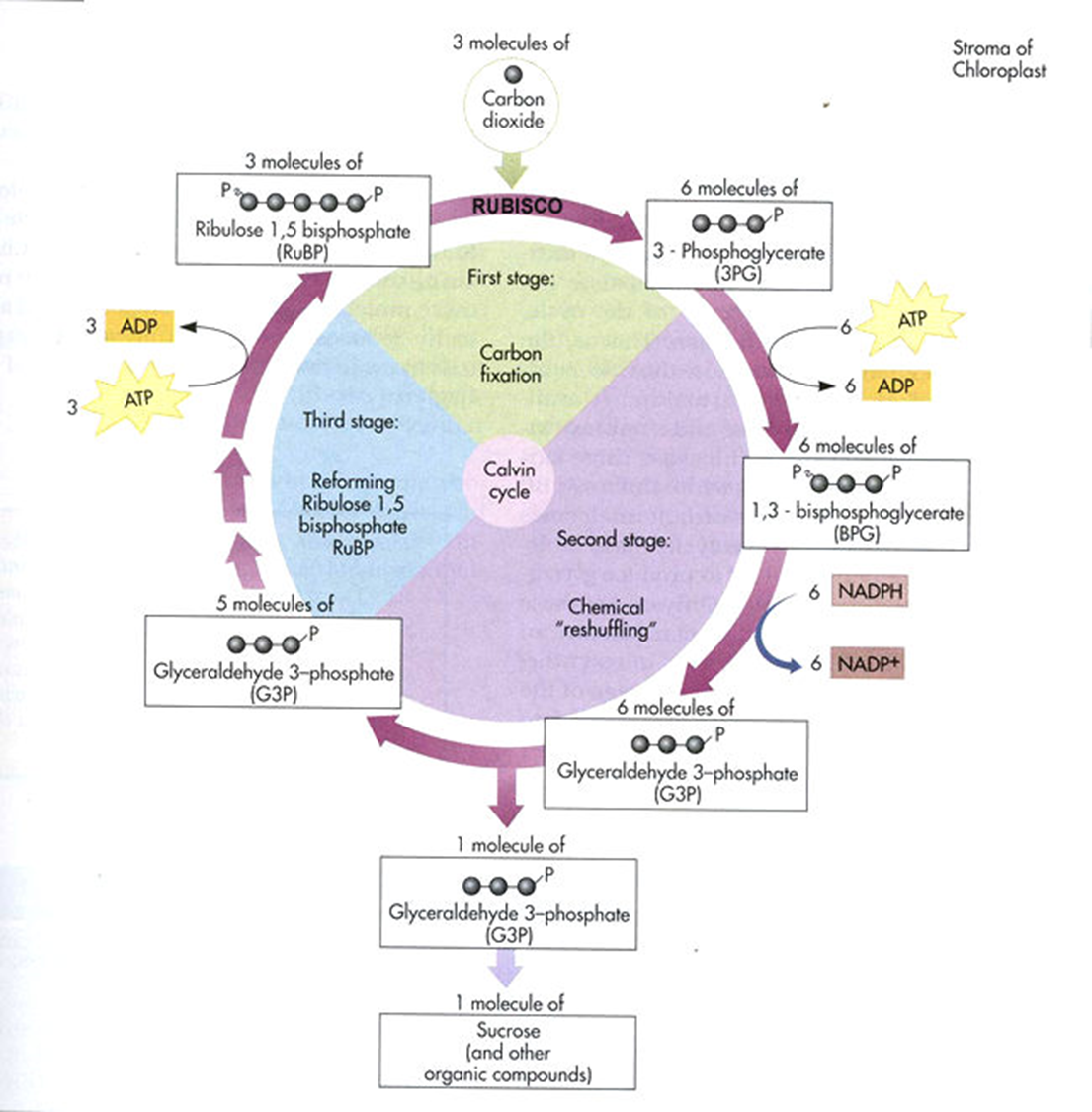 67
Fate of G3P
Remember the equation for photosynthesis? You have always seen glucose as one of the products. In fact, glucose could be one of the products from the Calvin cycle as well as starch or sucrose. 
If there is an excess amount of glucose in the plant, then the glucose will be stored as starch for use when glucose levels drop.
68
If the glucose needs to be transported throughout the plant, it will first be converted to sucrose for travel in the phloem cells. 
Once sucrose reaches its destination, it can be converted into glucose, fructose, amino acids, lipids, or cellulose.
69
regeneration
The other G3P molecules are used to reform RuBP.
ATP is used in this transformation and ADP returns to the thylakoid.
H2O is also needed in this reaction.
Six turns of the cycle are needed to produce one glucose molecule.
70
The 5 molecules of G3P are rearranged through a series of reactions to regenerate RuBP (this uses an additional 3 ATP) 
This is the reason for Cyclic electron flow!!
Calvin cycle consumes: 

9 ATP

6 NADPH
Leads to negative feedback!
71
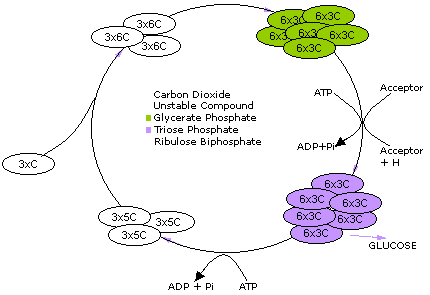 NADPH
more ATP than NADPH is used per molecule of CO2
NADP+
72
Net Equation for Photosynthesis
chloroplast
6CO2  +  6H2O  +   light                  	     C6H12O6  +  6O2
                            energy
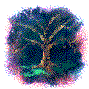 73
END PRODUCT
The end result of photosynthesis is the production of an organic compound and the release of oxygen gas. 
It is important to know that the process of photosynthesis occurs in two separate areas of the chloroplast.
74
END PRODUCT
The light reactions which use water and light energy takes place within the thylakoid lumen and membrane
The products of the light reaction are released into the stroma of the chloroplast.
75
END PRODUCT
Oxygen gas exits the organelle and ATP and NADPH are used in the dark reactions.
 These materials are recycled as ADP and NADP back to the thylakoid.
76
Mechanisms of C-Fixation
C3 Plants: plants which combine CO2 to RuBP, so that the first organic product of the cycle is the 3-C molecule 3-phosphoglycerate. 
Examples:  rice, wheat, soybeans 

produce less food when their stomata close on hot, dry days; this deprives the Calvin cycle of CO2 and photosynthesis slows down
77
PHOTORESPIRATION
consumes O2, releases CO2 into peroxisomes, generates no ATP, decreases photosynthetic output
RUBISCO
O2 replaces CO2 in a non-productive, wasteful reaction;
Oxygen OUTCOMPETES CO2 for the enzyme’s active site!
78
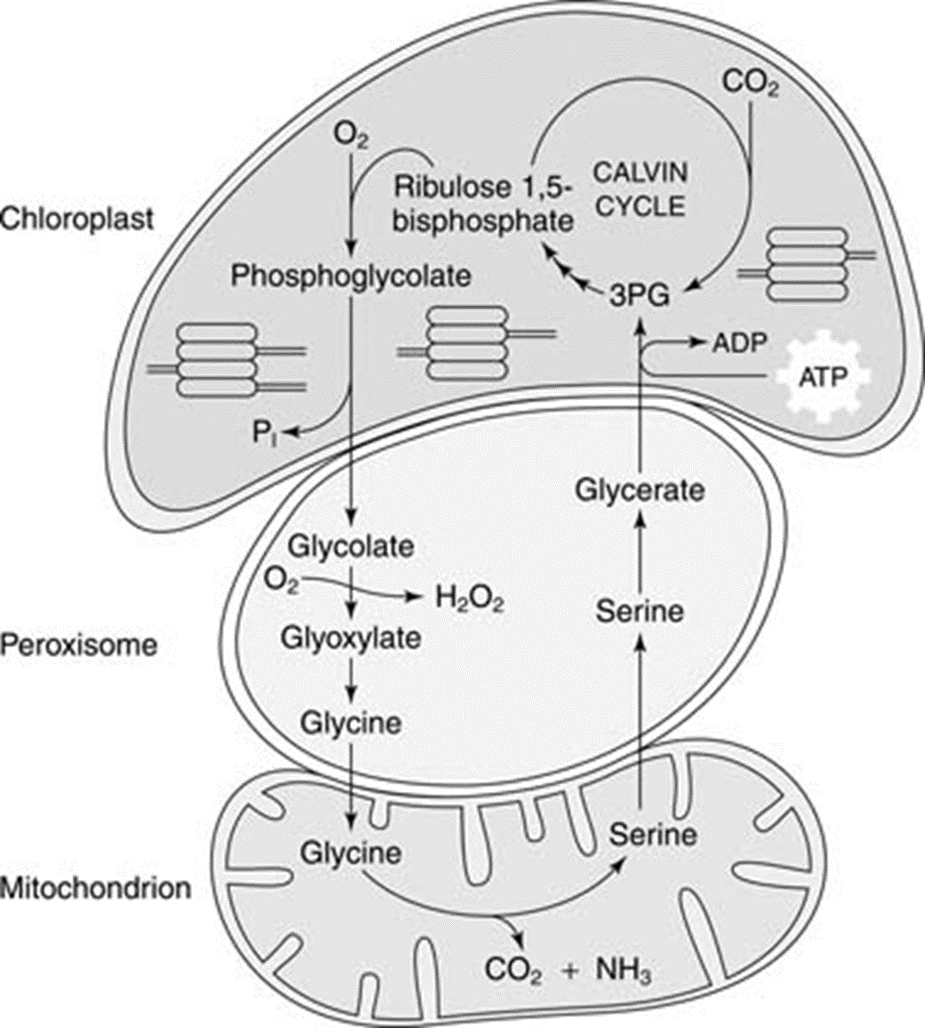 CO2 not able to be used in Calvin Cycle
79
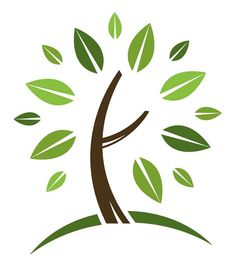 Alternative mechanisms of carbon fixation
80
C4 Plants:
 Use an alternate mode of C-fixation which forms a 4-C compound as its first product 
Calvin Cycle still occurs! This 1st product is an intermediate step prior to Calvin Cycle.
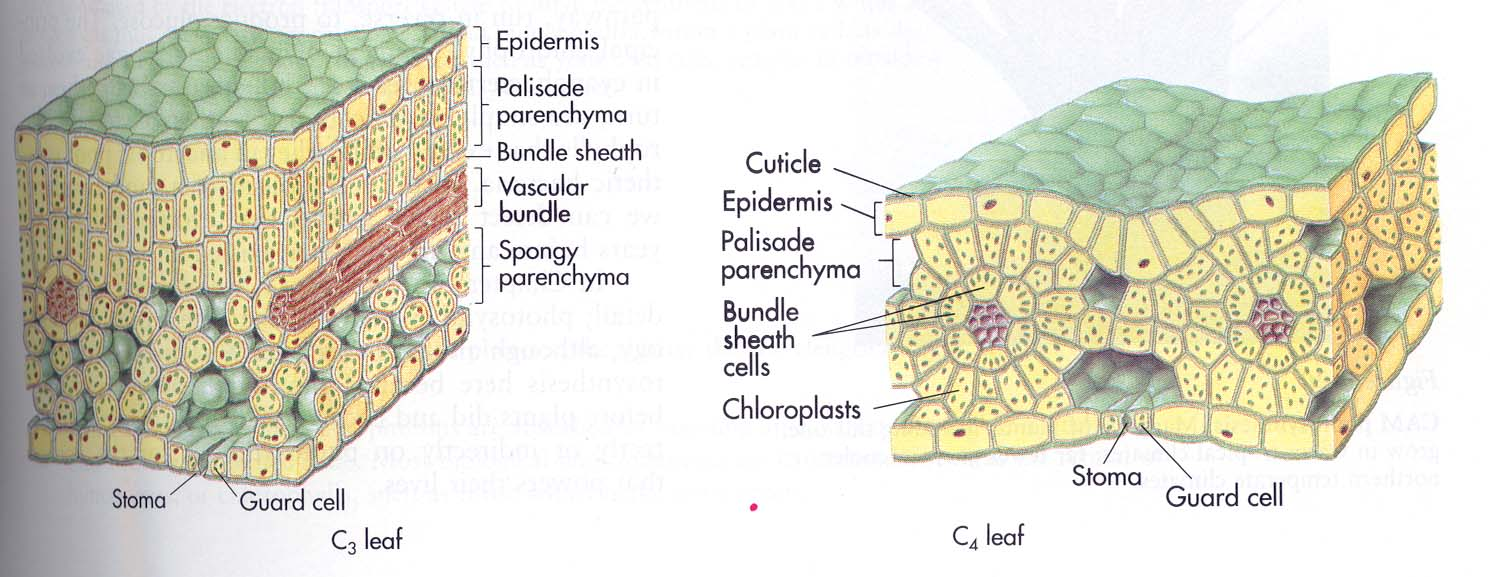 Examples:  sugarcane, corn, grasses 
The 4-C product is produced in mesophyll cells
It is then exported to bundle sheath cells (where the Calvin cycle occurs);
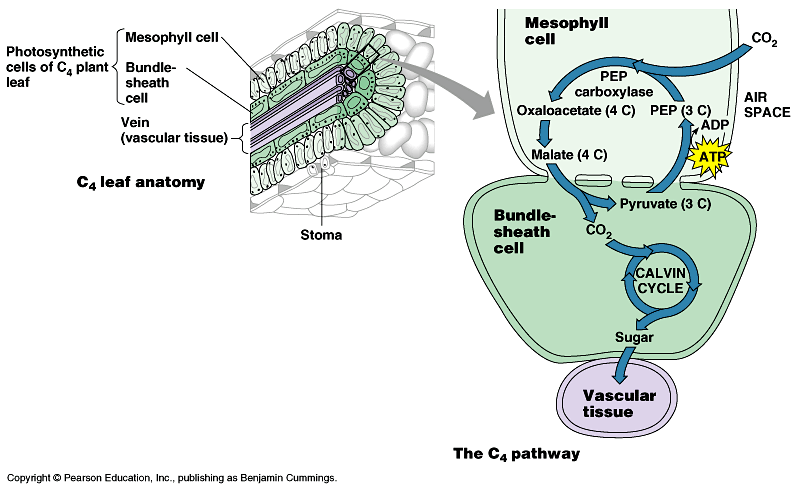 2 different cells!
Has a higher affinity for CO2 than RuBP does
Once here, the 4-C product releases CO2 which then enters the Calvin cycle & combines with RuBP (with the help of Rubisco).
This process keeps the levels of CO2 sufficiently high inside the leaf cells, even on hot, dry days when the stomata close.
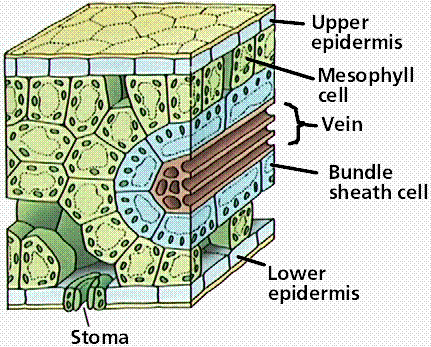 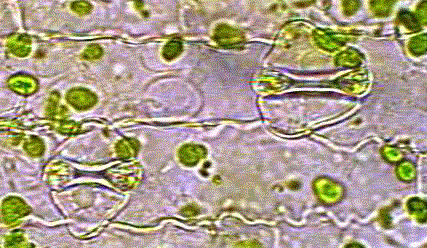 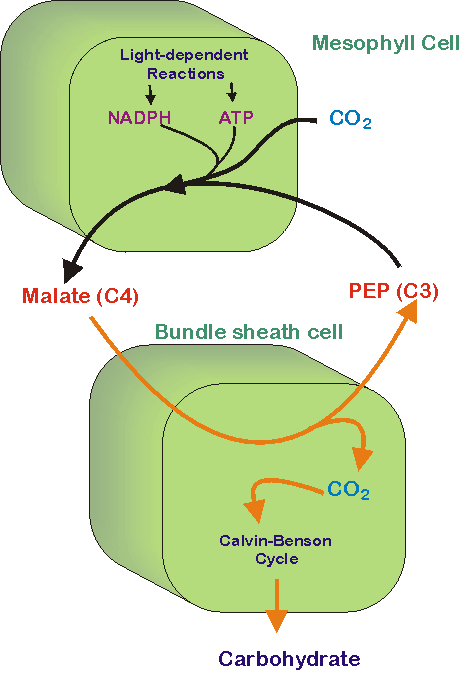 84
CAM Plants:
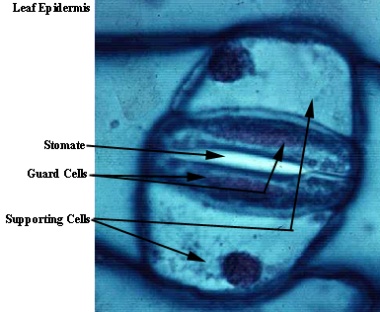 Stomata are open at night, closed during day (this helps prevent water loss in hot, dry climates) 
At night, plants take up CO2 and incorporate it into organic acids which are stored in the vacuoles until day (intermediate step, prior to Calvin Cycle); 
Then CO2 is released once the light reactions have begun again 
Examples:  cactus plants, pineapples
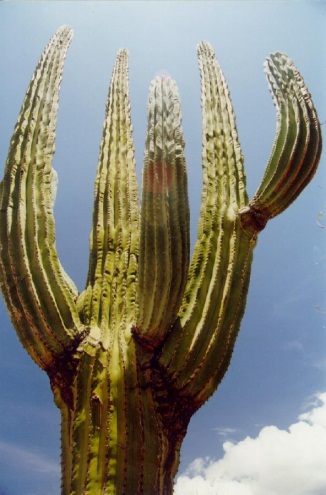 85
C4 and CAM Pathways are:
Similar: 
 In that CO2 is first incorporated into organic intermediates before Calvin cycle
 
Different: 
In C4 plants the first and second steps are separated spatially (different locations)
In CAM plants the first and second steps are separated temporally (occur at different times)
86
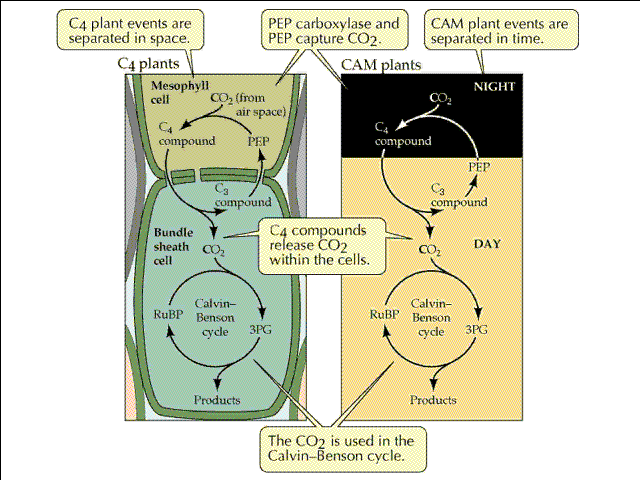 87
What happens to the products of photosynthesis?
Oxygen is consumed during cellular respiration
50% of sugar made by plant is consumed by plant in respiration
Some are incorporated into polysaccharides:
cellulose (cell walls)
starch (storage; in fruits, roots, tubers, seeds)
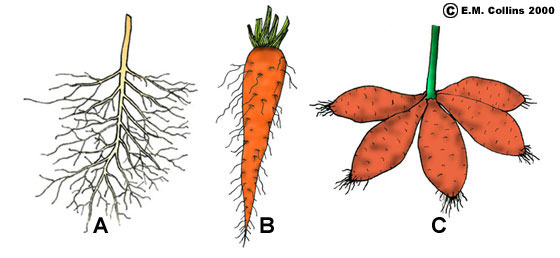 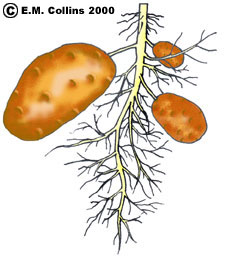 88
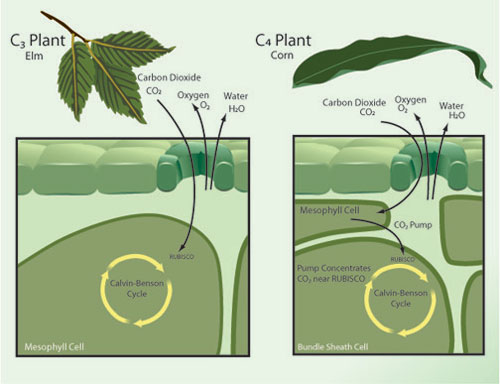 89